GALILEO GALILEI
Laia Casero and Paula Llaveria
biography
Galileo di Vincenzo Bonaulti de Galilei was born in 1564 in Italy, and died in 1642. He was an astronomer, physicist and engineer from Pisa.
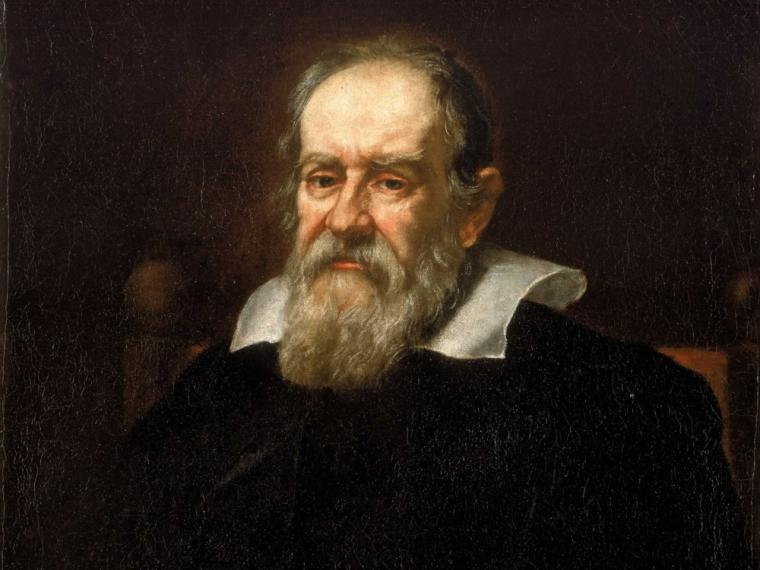 HIS STORY
· He demonstrated the heliocentric model theory: The Sun was the center of the Solar System.
· The theory contradicted what the Bible said. 
· He was accused of heresy for that, and he was forced to say:
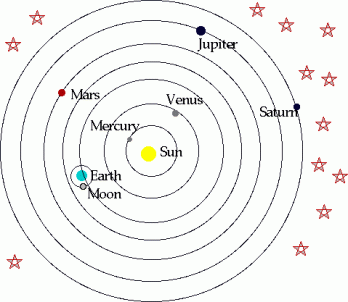 “ME, GALILEO GALILEI, GIVE UP THE FALSE OPINION THAT SAYS THE SUN IS THE CENTER OF THE UNIVERSE AND IT’S STATIC. I SWEAR, CURSE AND DETEST SUCH ERRORS”, but when he stood up, he said: “ E PUR SI MUOVE”, that means “however, it moves”.
DISCOVERIES
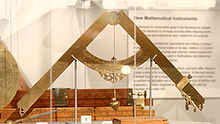 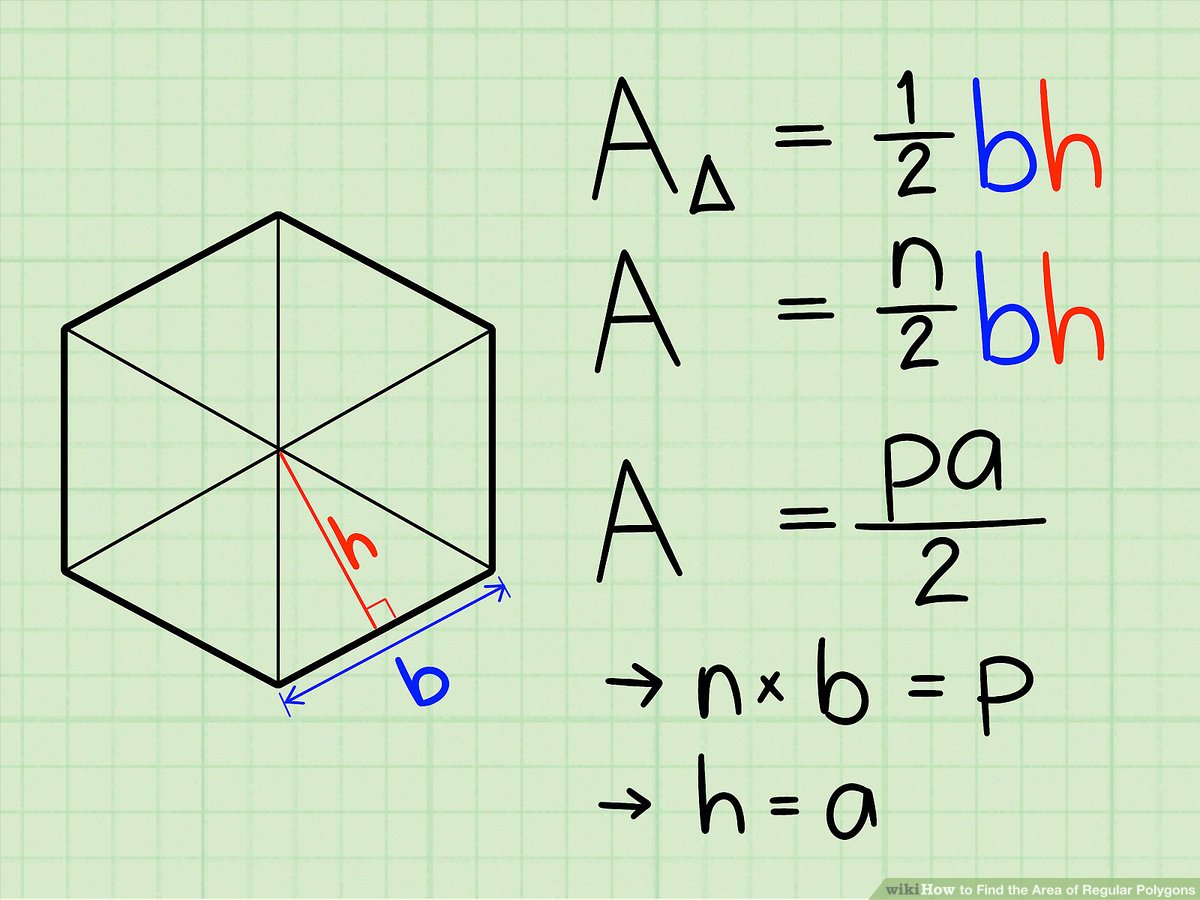 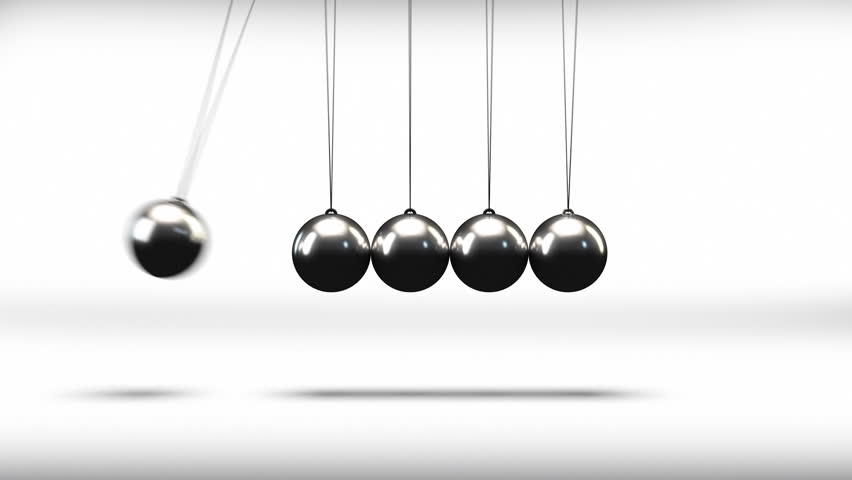 GEOMETRIC AND MILITARY COMPASS  HOW TO CALCULATE THE               PENDULUM
                                AREA OF ANY POLYGON
DISCOVERIES
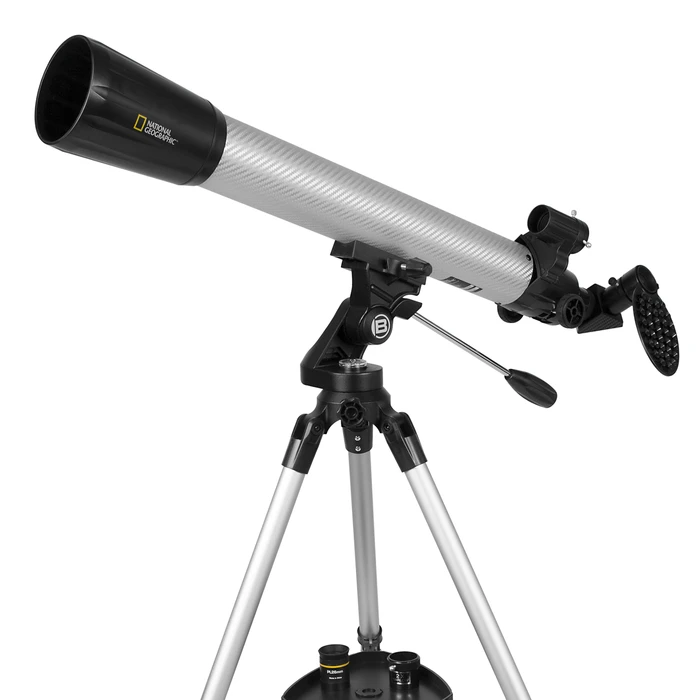 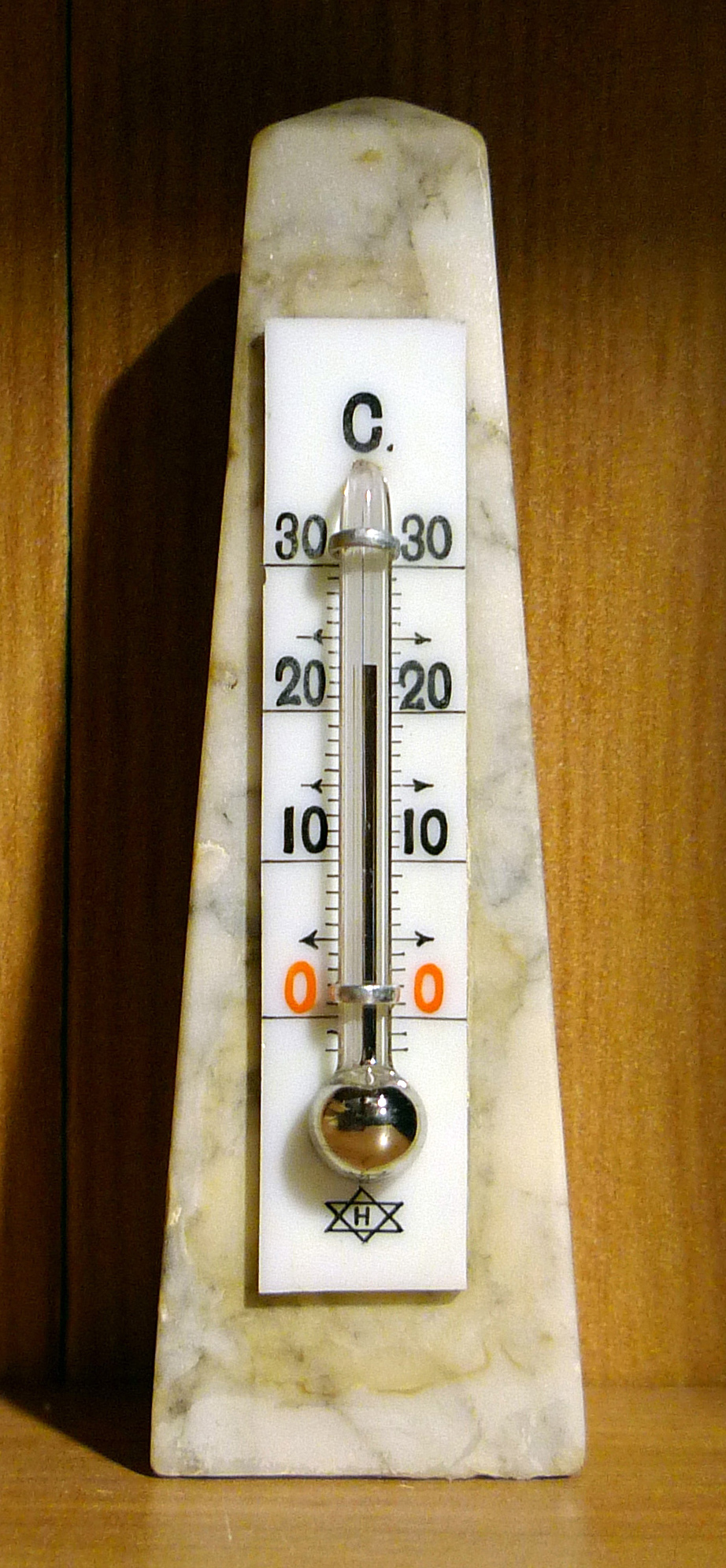 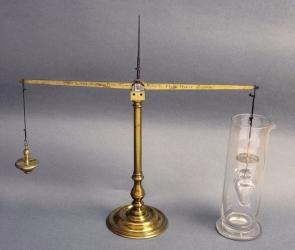 HYDROSTATIC BALANCE         THERMOSCOPE              TELESCOPE
GAMES
https://learningapps.org/display?v=p287imjxk20 MEMORY
https://learningapps.org/display?v=pchhqb16520 ARCADE
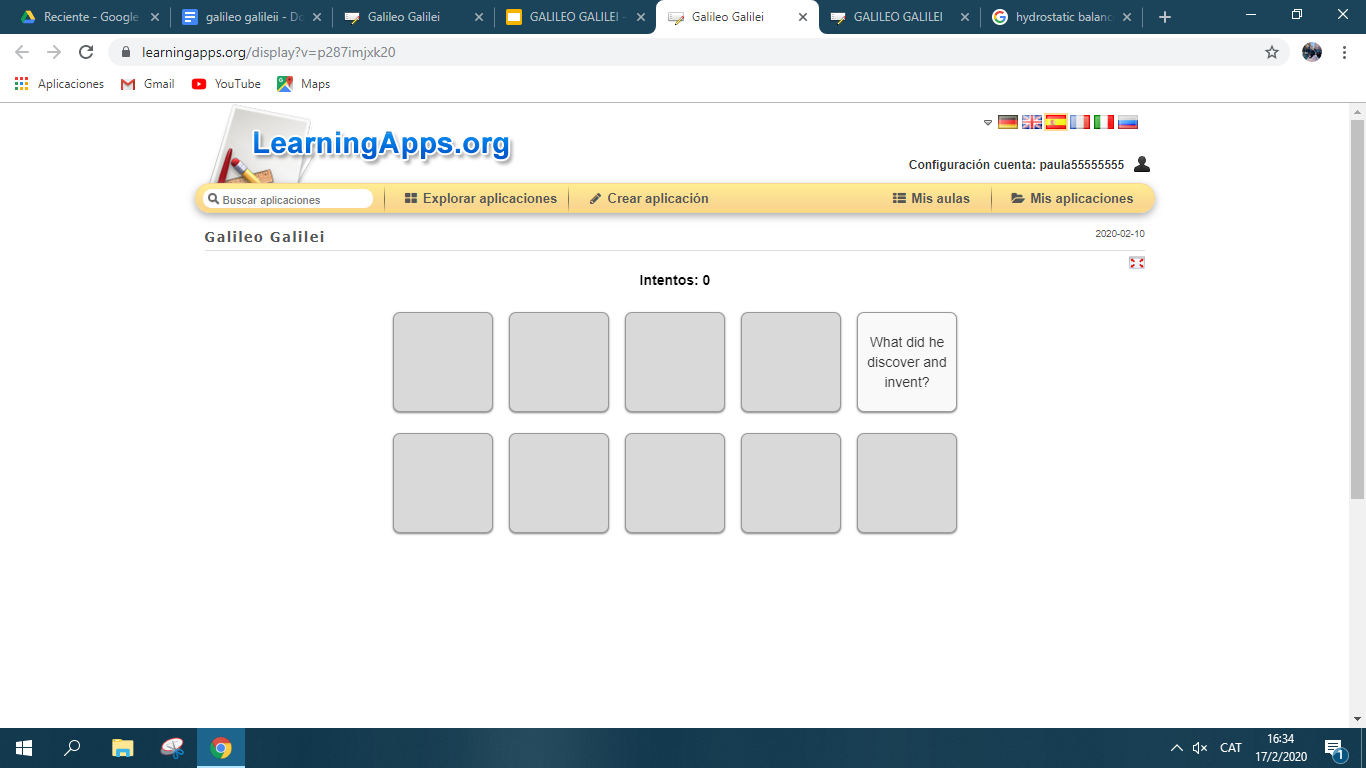 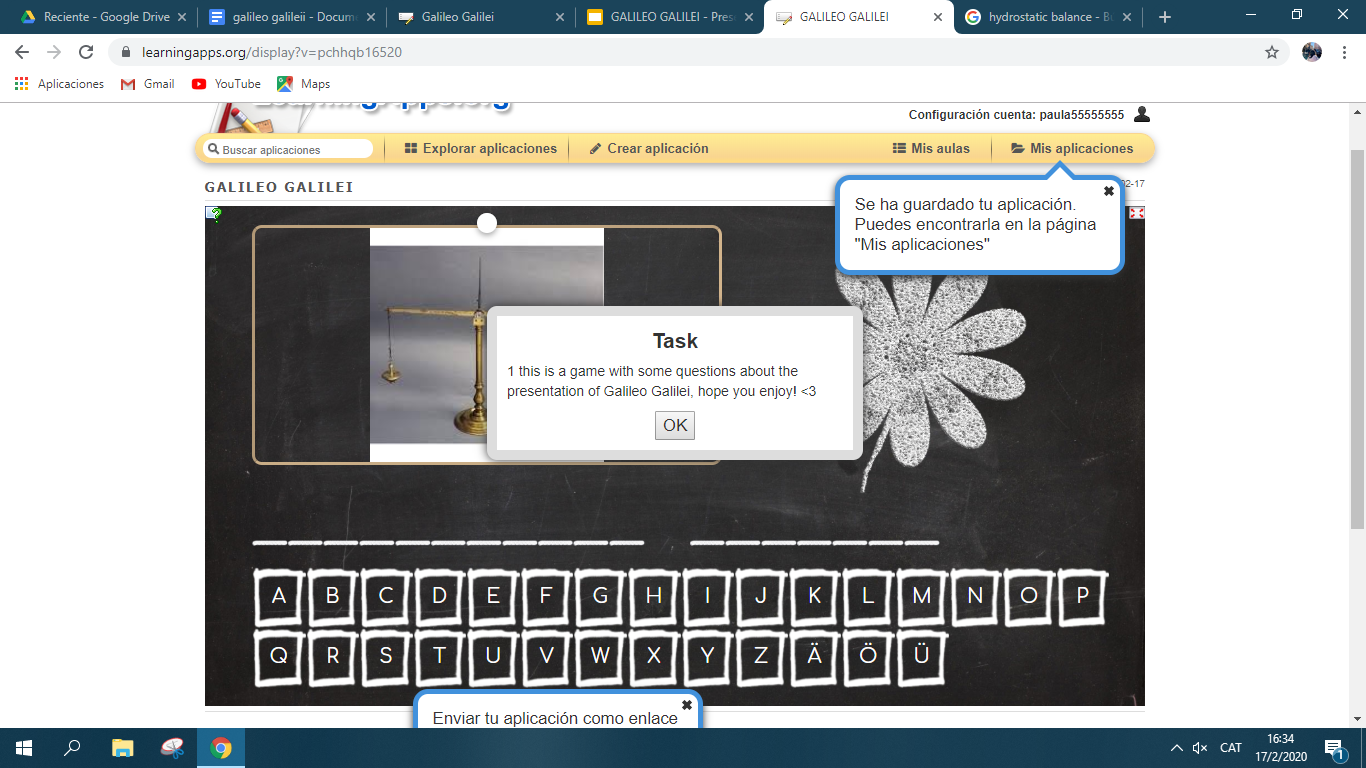